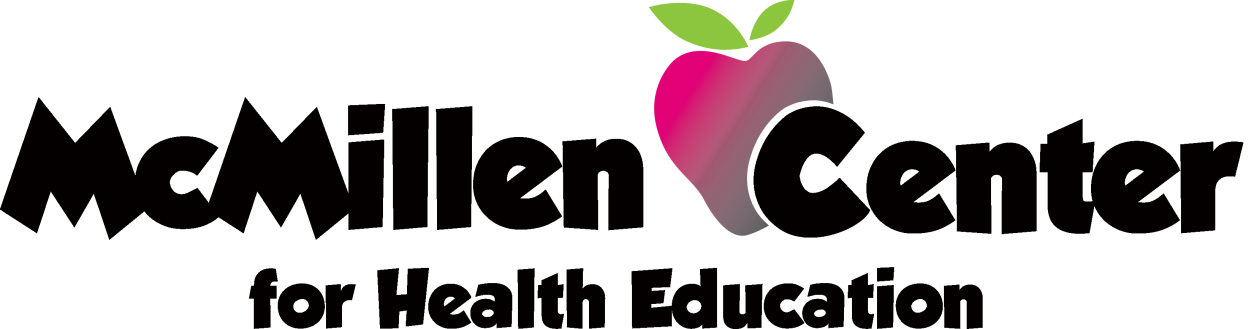 www.mcmillencenter.org         260.456.4511
copyright McMillen Center 
for Health Education 2015
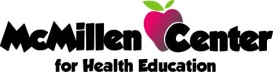 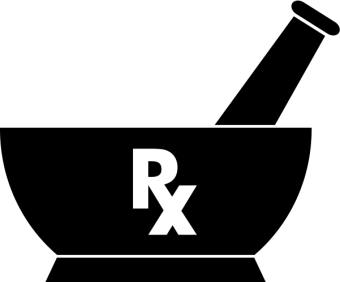 Pharm Crisis:  Prescription Medication Abuse
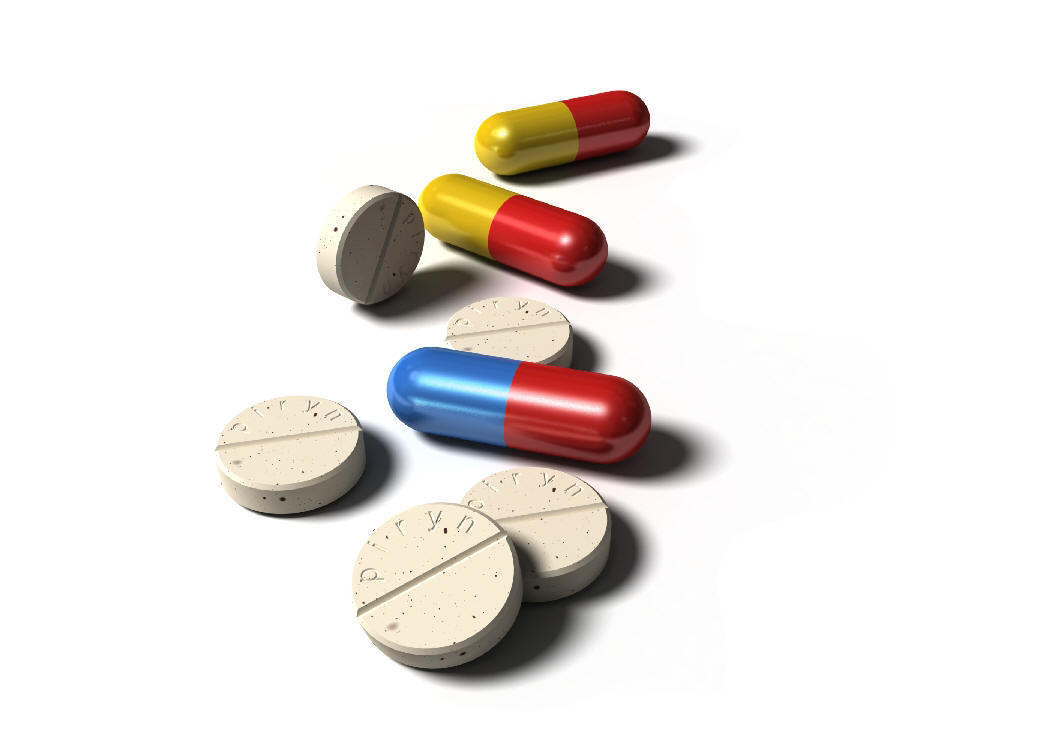 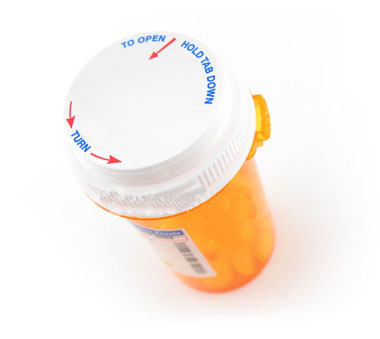 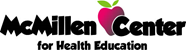 [Speaker Notes: http://perspectives.3ds.com/wp-content/uploads/pills.jpg
http://www.pharmacywillcall.com/prescription_bottle-1.jpg]
What’s in Your Back Pack?
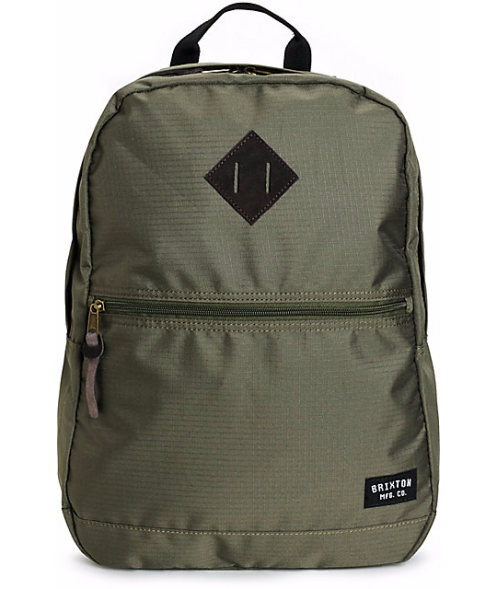 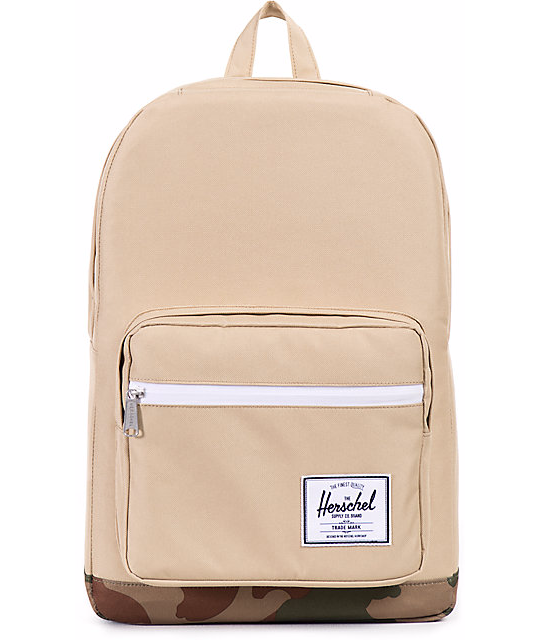 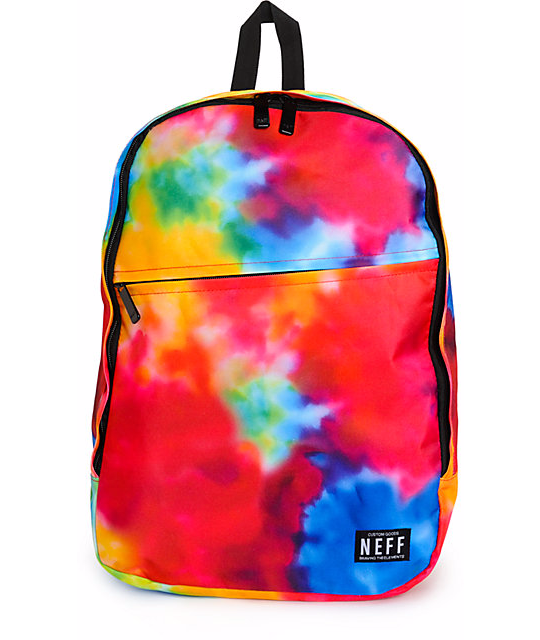 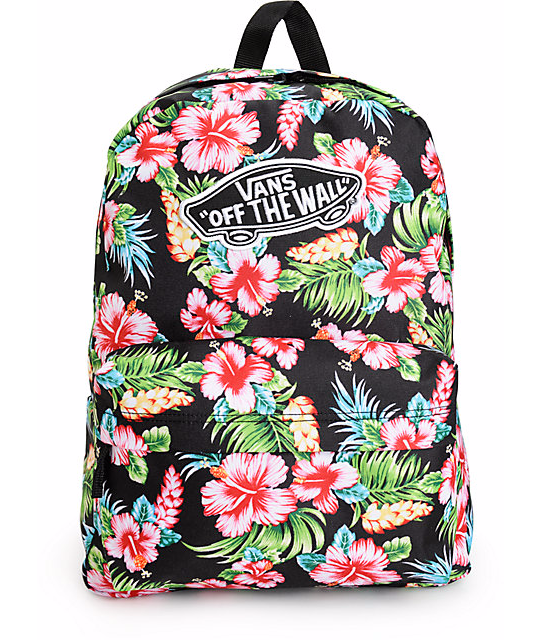 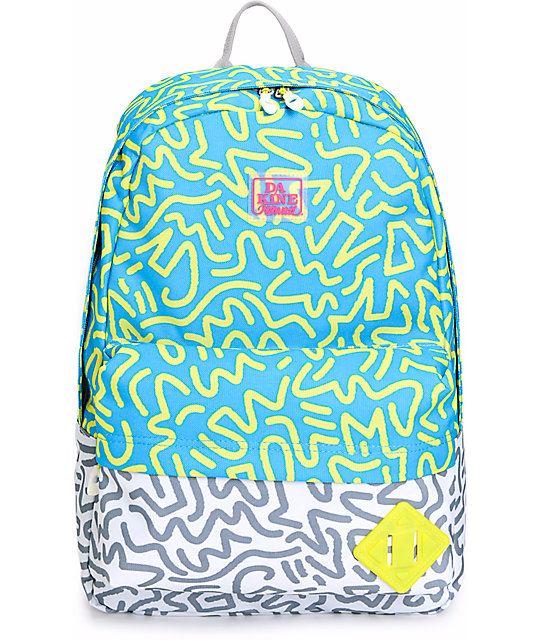 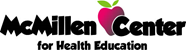 Unfortunate Statistic
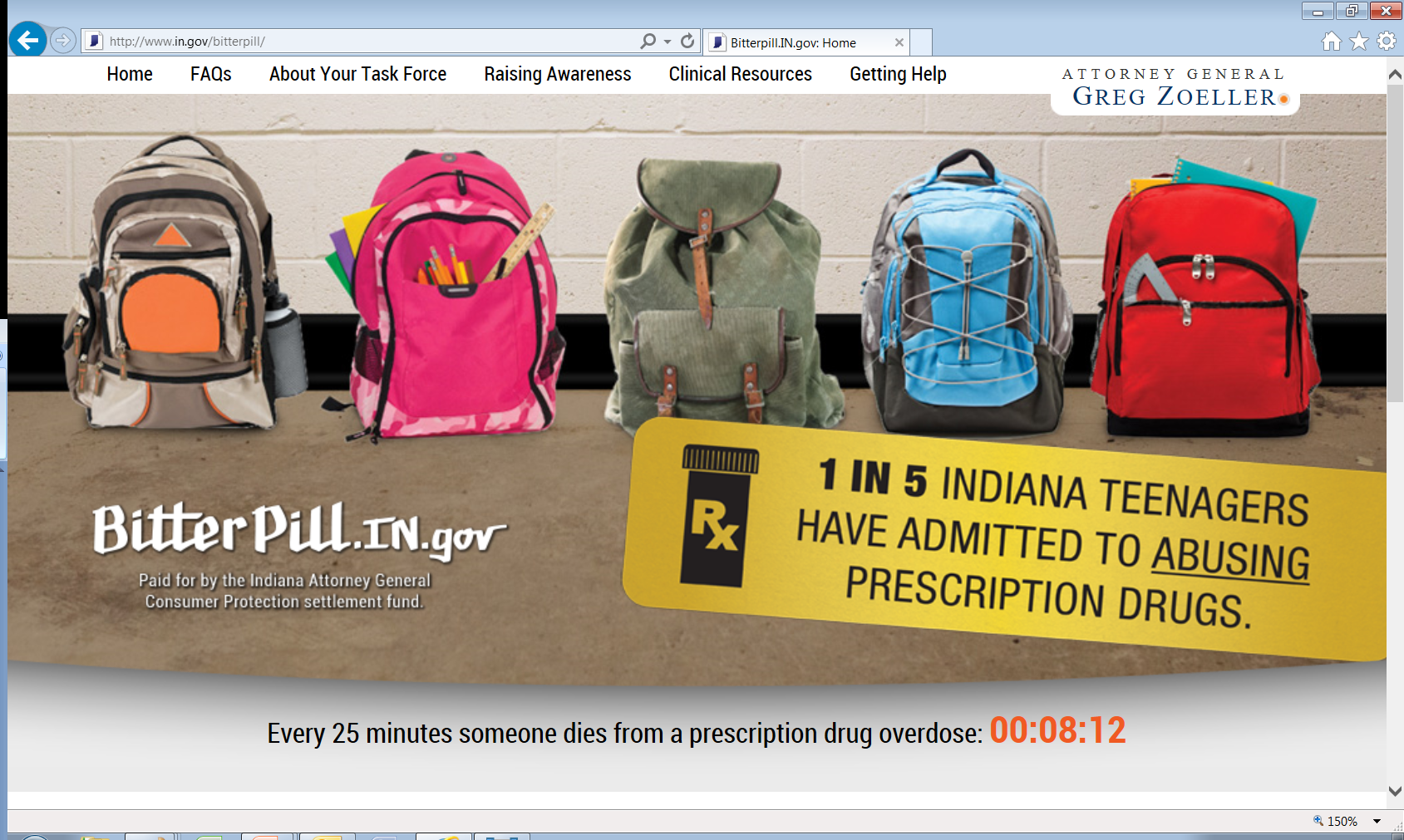 Every 25 minutes someone dies from an
Rx Drug Overdose
Choose a healthy alternative
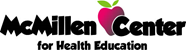 [Speaker Notes: www.bitterpill.in.gov]
Prescription Medication
Abuse
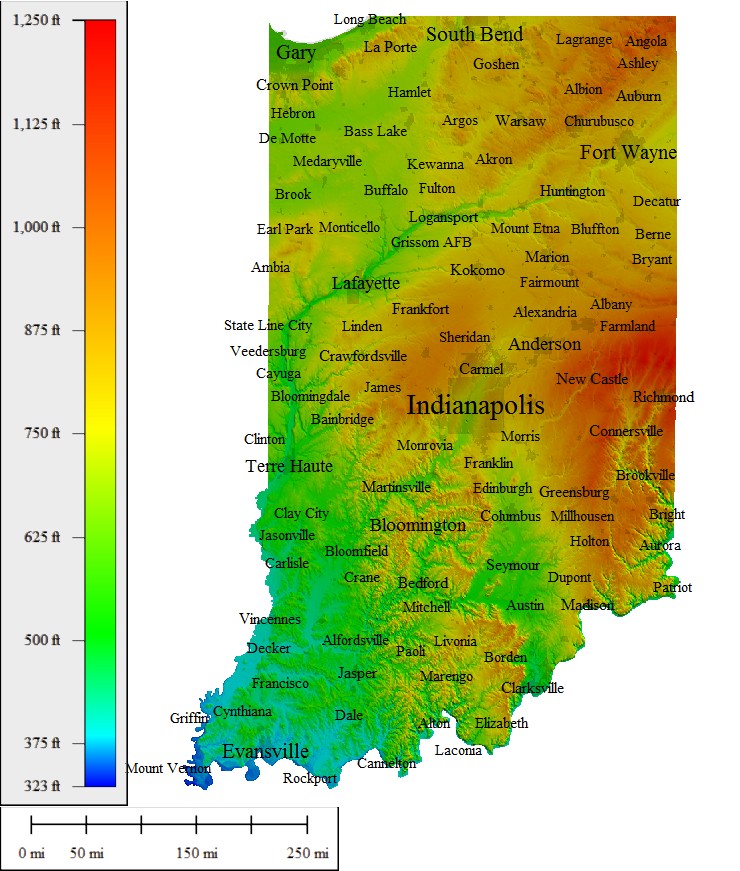 1 in 5 Teenagers
in Indiana, 
have admitted to
abusing prescription
medications.

http://www.in.gov/bitterpill/
Cautious mom
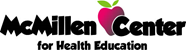 [Speaker Notes: http://3.bp.blogspot.com/_eZ6_KW9F7iM/RlETkWSO8VI/AAAAAAAAAPE/cE7i29NyWFc/s800/Pills+Spilled.jpg]
Good Parent
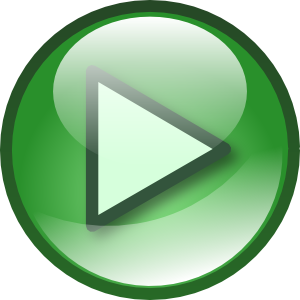 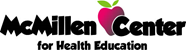 Good Parent
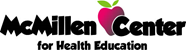 Fort Wayne, IN
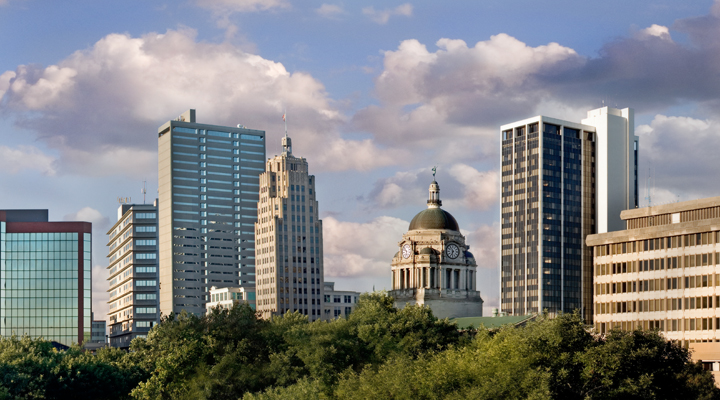 In Allen County, 287 prescription medication overdose deaths 
were reported from 2008-2013.
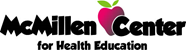 [Speaker Notes: (A Retrospective Analysis of Overdose Deaths in Allen County 2008-2013)  Confirmed deaths from the coroner’s department in Allen County.
271 confirmed manner of death This study was a retrospective descriptive study of deaths that occurred in Allen County, Indiana from 2008 to 2013 that resulted from drug overdose.  It included anyone whose death was a direct result of drug overdose, regardless of whether it was intentional or accidental.

Americans make up less than 5% of world’s population but use 75% of the global supply of opiods.   http://www.dmu.edu/wp-content/uploads/2014/11/american-opioid-usage-375x468.png]
Ages 15-24 in Allen County:  100% of Prescription Medication Overdose Deaths were Accidental
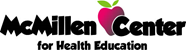 [Speaker Notes: (A Retrospective Analysis of Overdose Deaths in Allen County 2008-2013)  Confirmed deaths from the coroner’s department in Allen County.
287 Deaths - 271 Cases had confirmed manner of death
Accidental vs Intentional -77% Accidental
                                    17% Intentional
                                      6% Undetermined
79% accidental increase since 2008  (2008: n=34; 2013 n=61)
 
BY AGE
15-24  100% accidental  & 100% with others present (in same geographic location)
25-34 years old 4% were intentional   -65-74 years old 50%intentional
75-85  100% overdose were intentional

# DRUGS  Toxicology  (Opioids in 70% & 50% benzodiazepines – these overlapped with some deaths having evidence of both)
75% Multiple substances overdoses     between 1 & 11 drugs in system. Most between 3 & 5 substances]
Teen’s Top Three:  	Abused Prescription     	Medications
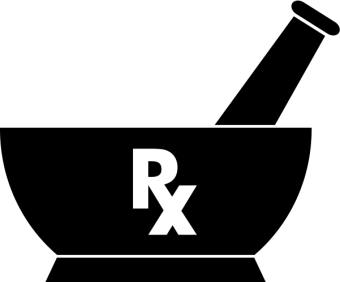 Benzodiazepines (Sedatives/Anti-Anxiety)

Opioids (Painkillers)

3.  Amphetamines (ADHD/Anti-Depressants)
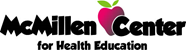 Why do teens abuse prescription medications?
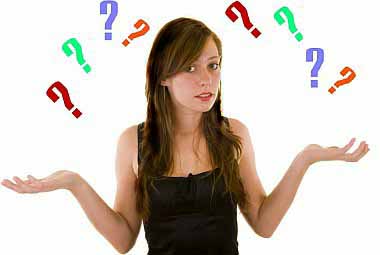 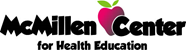 Benzodiazepines
Prescription Medications & Medical Use:

Xanax:  Anxiety & Panic Attacks

Valium:  Insomnia, Muscle Spasms

Ativan:  Controls Agitation from 
	         Alcohol Withdrawal 	

Klonopin:  Seizure Activity
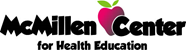 [Speaker Notes: http://www.nlm.nih.gov/medlineplus/druginfo/meds/a682053.html  ( All 4 medications listed can be used to relieve anxiety and panic attacks)]
Benzodiazepines
Teen Desired Effect: 

Drowsiness and Relaxation
Reduces Social Inhibitions
Come down from high after using other drugs

Street Slang:
Z-bar, blues, bricks, candy, sleeping pills, tranks
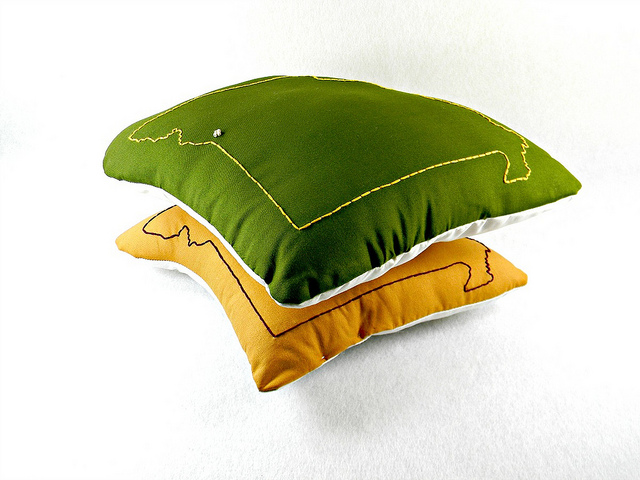 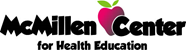 Benzodiazepine Abuse:
Drowsiness
Slurred Speech
Poor Concentration
Dizziness
Impaired Coordination  
   & Memory
Confusion
Sedation
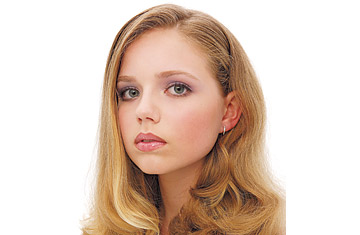 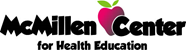 Why is this a lethal combination?
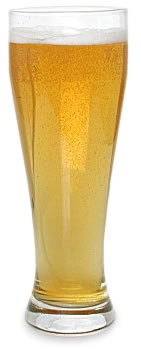 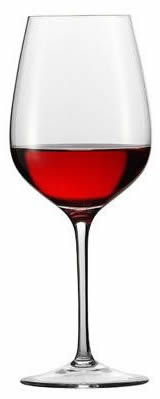 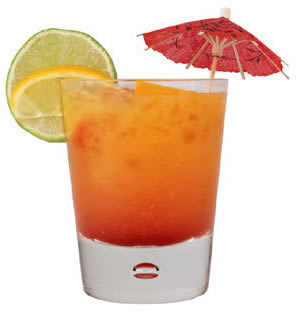 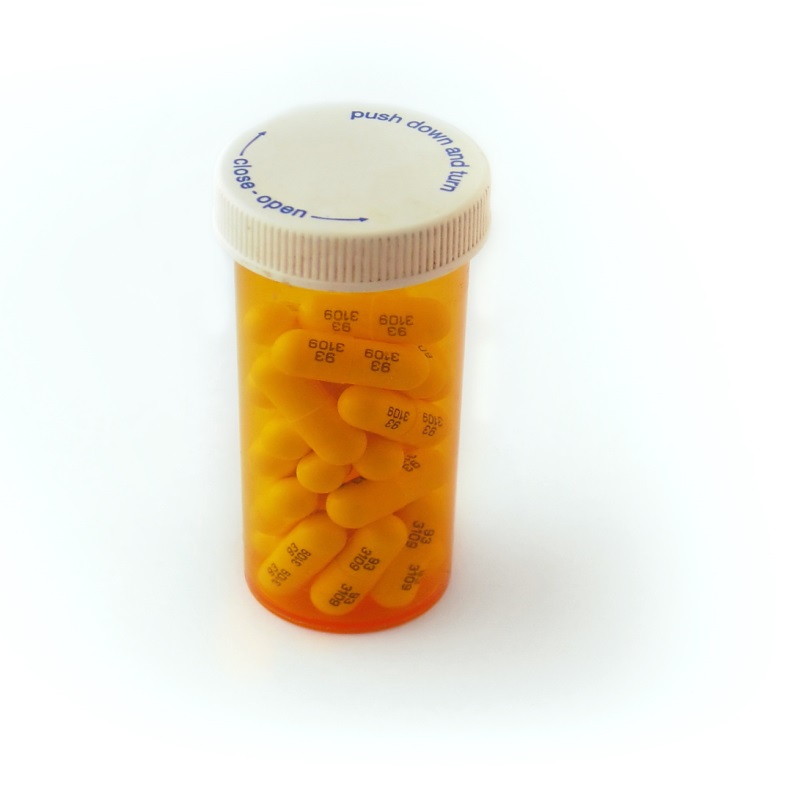 +
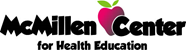 Benzodiazepine Abuse
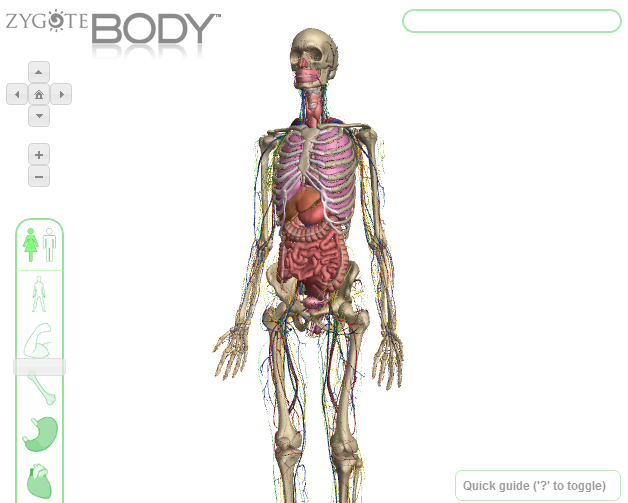 Addiction
Lowered Blood Pressure
Slowed Breathing
Respiratory Distress
Death due to overdose or in Combination with Alcohol
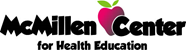 Prescription Medication
Abuse
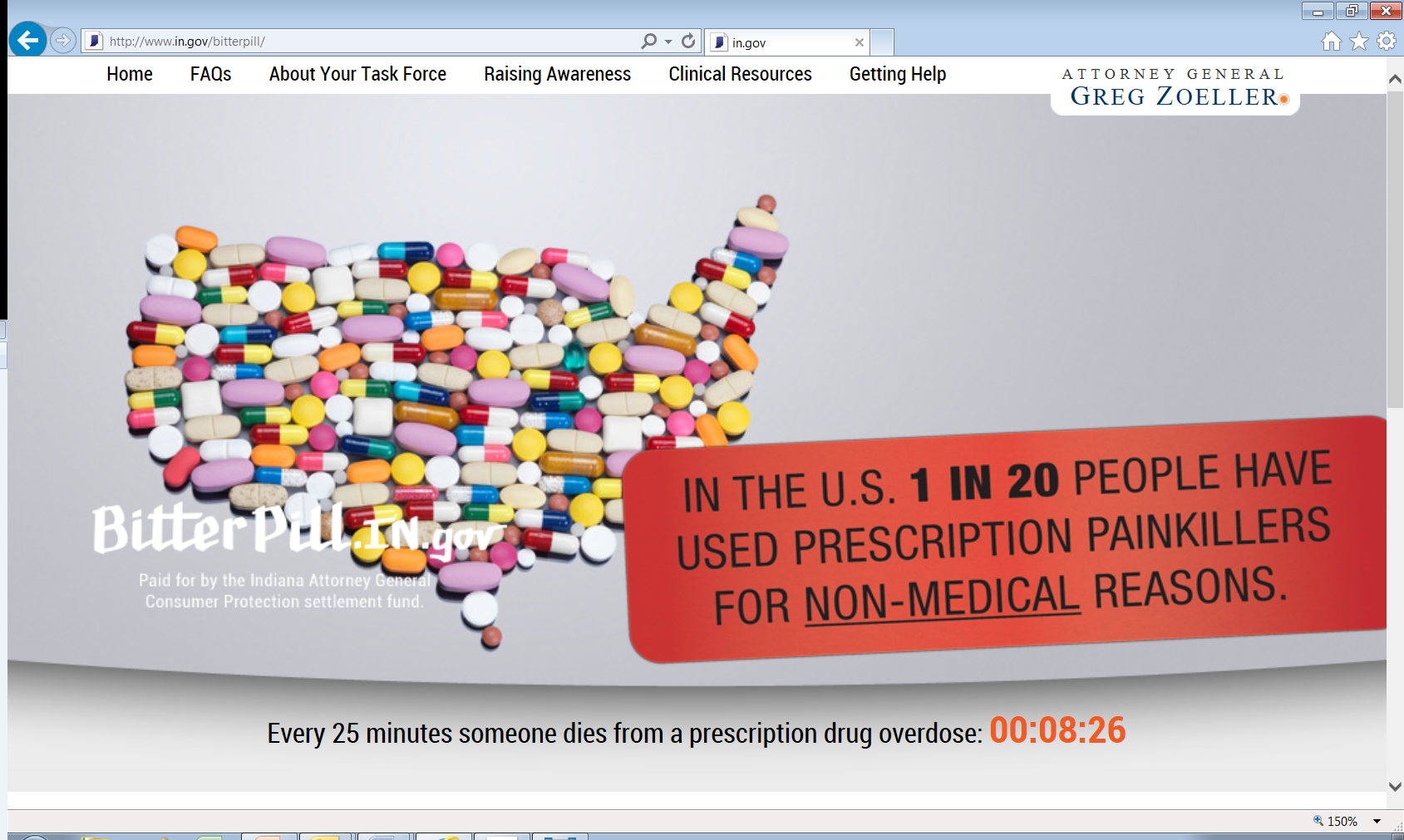 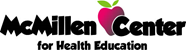 [Speaker Notes: Bitterpill.in.gov]
Opioids
Prescription Medication & Medical Use: Pain Relief

Vicodin

Tylenol with Codeine

Oxycontin

Percocet

Morphine
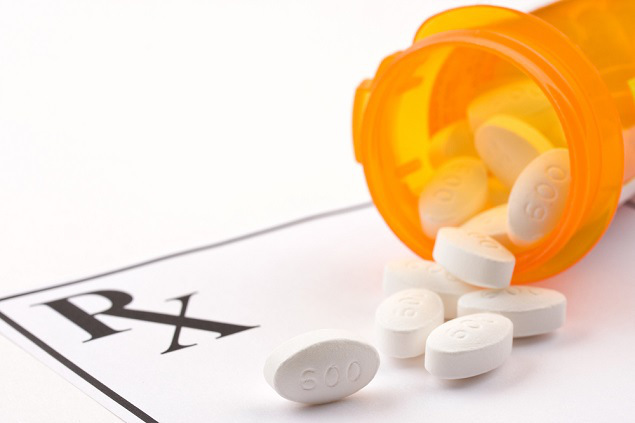 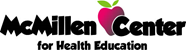 Opioids
Teen Desired Effect: 
 
Get High
Self-Medication for Cramps
Dampen pain before a 
    “Big Game”

Street Slang:
Vics, T3’s, Ocs, Hillbilly Heroin,
Percs, White Stuff
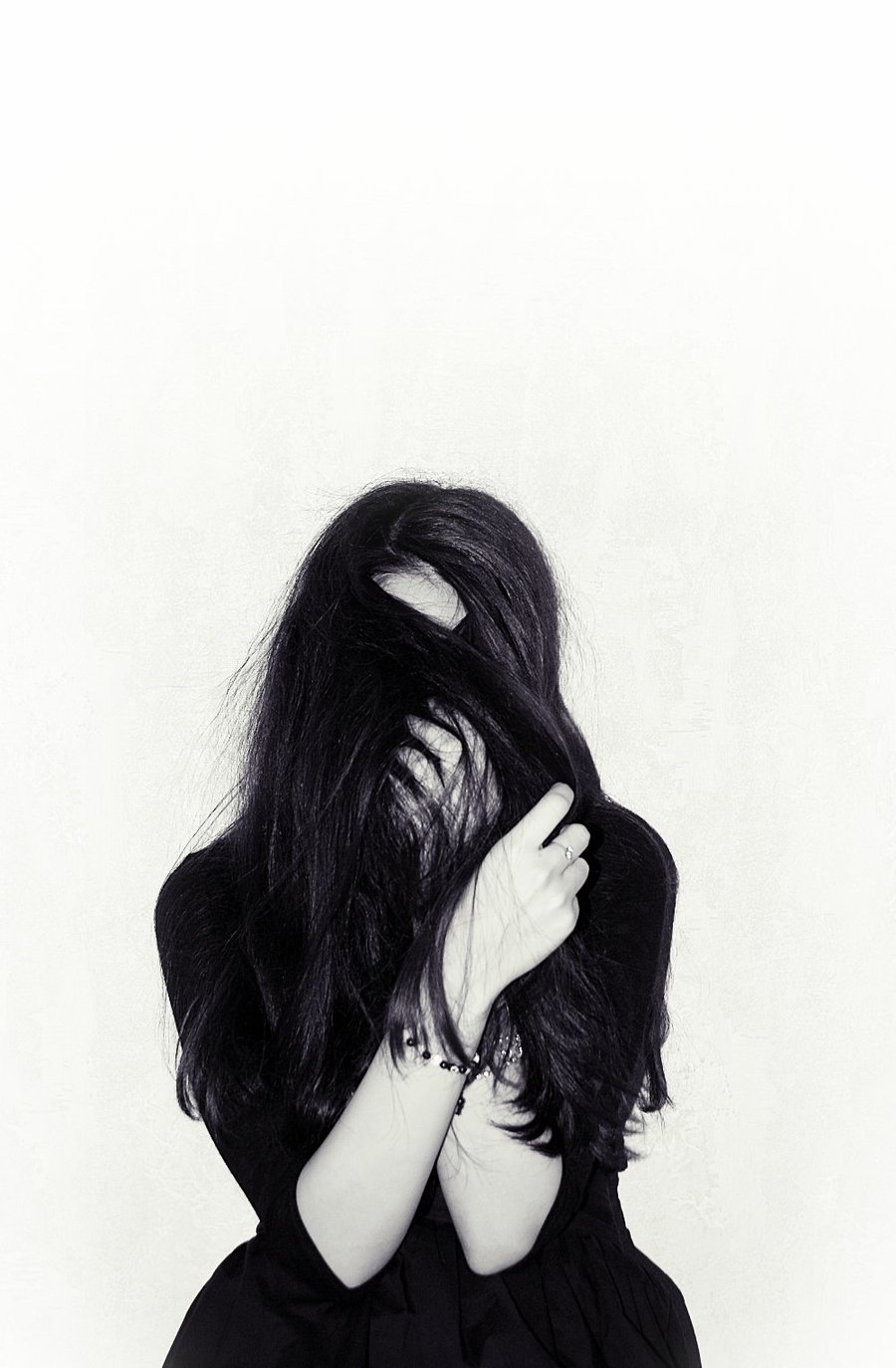 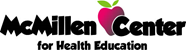 [Speaker Notes: http://www.drugabuse.gov/drugs-abuse/commonly-abused-drugs    OxyContin, widely known as “hillbilly heroin” because of its abuse in Appalachian communities, has emerged as a major crime problem in the US. In one county, it was estimated that addiction to this drug was behind 80% of the crime.]
What illegal drug is chemically the same as opioids (painkillers)?
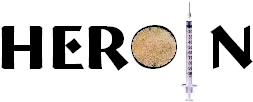 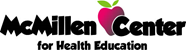 In the U.S., opioid prescription medication caused more overdose  deaths than cocaine and heroin combined.
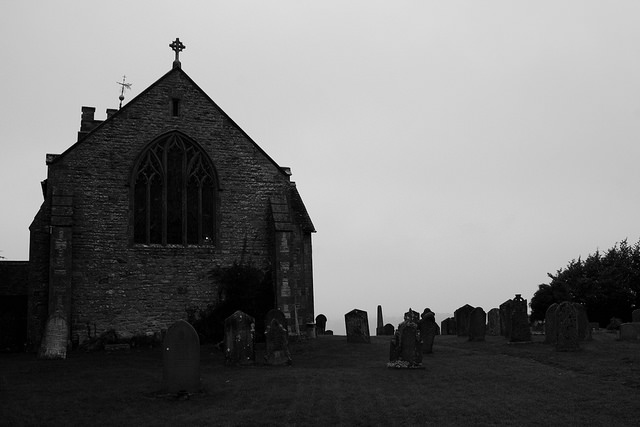 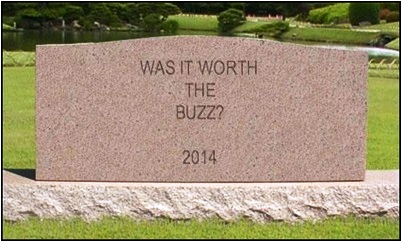 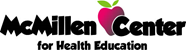 CDC Vital Signs
[Speaker Notes: CDC Vital Signs:  Overdose of Prescription Opioid Pain Relievers-United States 2008
Photo from V4 BitterPill_gov.  Young Adult Outreach Public Education Rx Task Force and Partnerships]
Opioids
Poppy pods contain powerful ingredients 
such as codeine and morphine which are 
used to make Opioids.
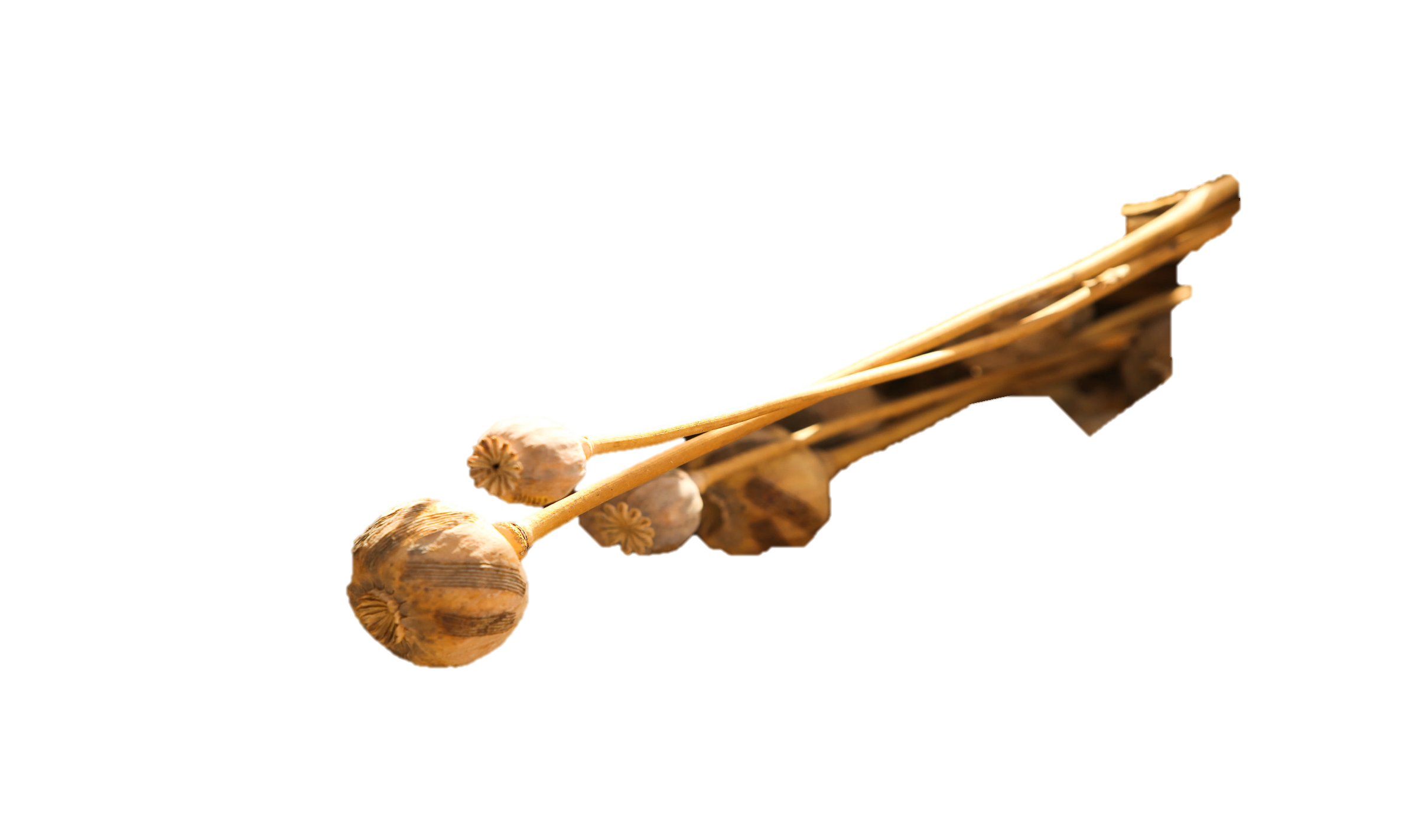 Morphine is used by drug dealers to make
Heroin.
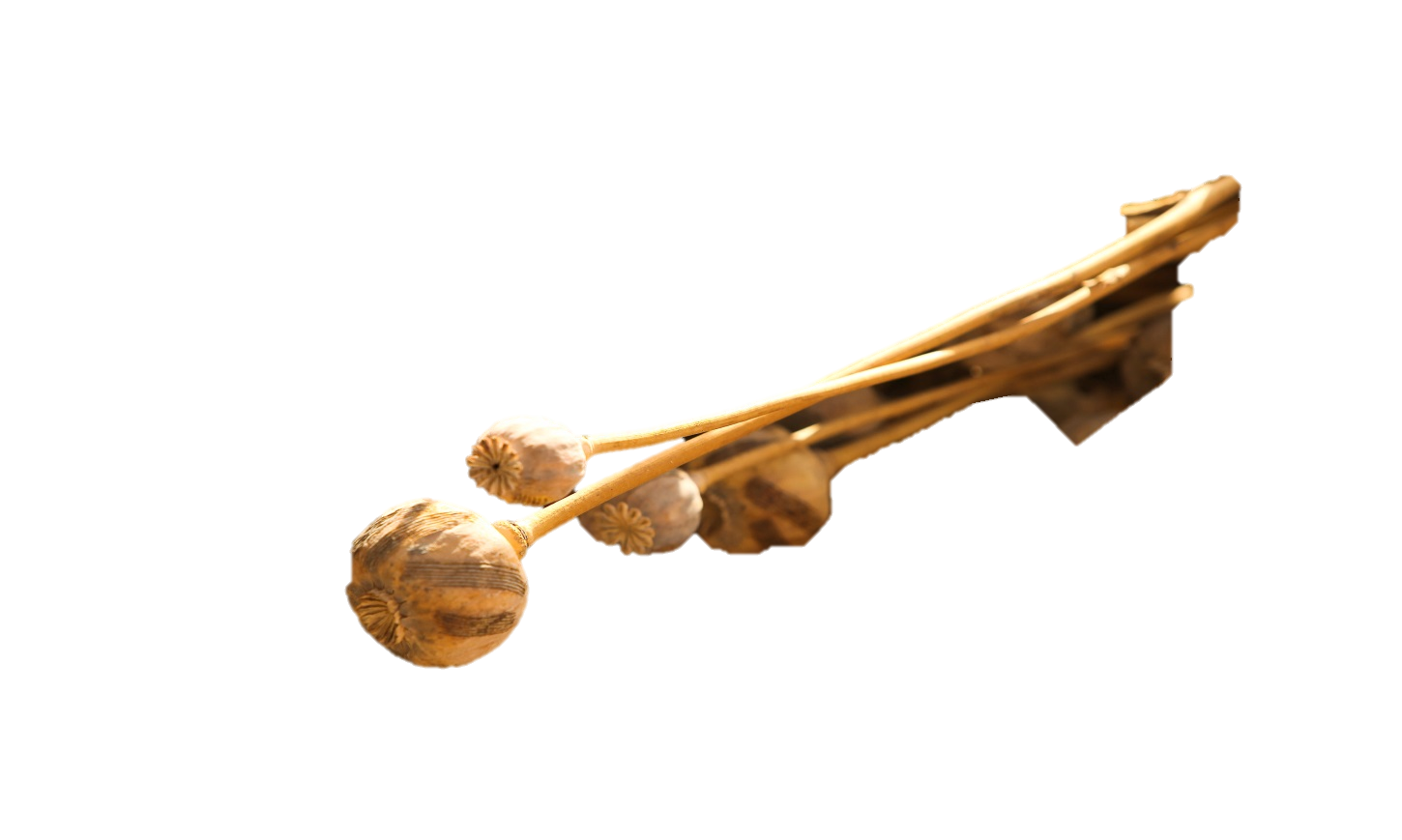 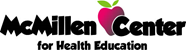 Opioid Abuse
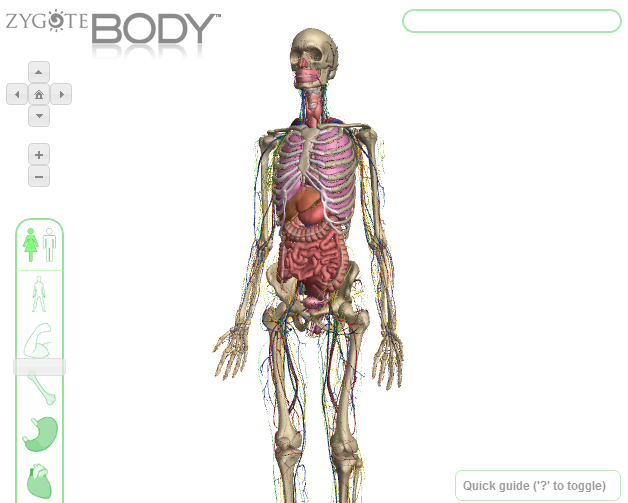 Euphoria, Itching, Sweating, Nausea, Drowsiness, Sedation
Lowered Blood Pressure
Slowed Breathing
Increased Risk of Respiratory Distress 
Coma
Death due to overdose or in Combination with Alcohol
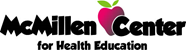 Amphetamines
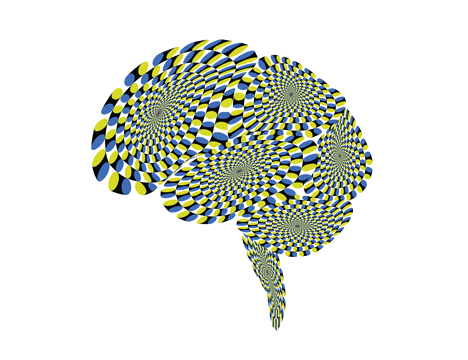 Prescription Medication:  

Dexedrine
Ritalin
Adderall 

Medical Use:  
Depression, Obesity,
Attention Deficit Hyperactivity Disorder
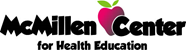 Amphetamines
Teen Desired Effect:  Sense of Power,  Increased Productivity, Weight Loss

Street Slang:  R-ball, Vitamin R smart drugs, speed, black beauties
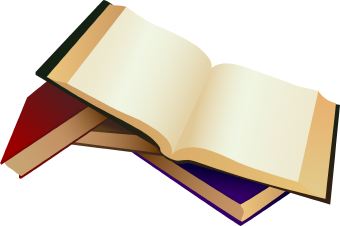 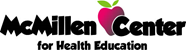 Amphetamine Abuse
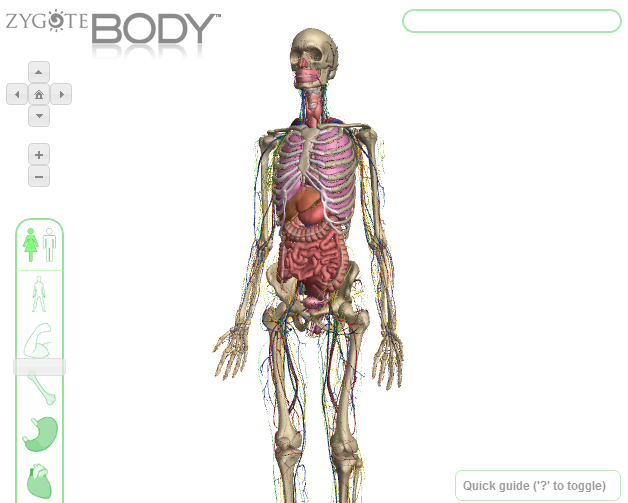 Stimulant Drug
Paranoia, Wired, Loss of Appetite
Fever, Dry Mouth
Insomnia, Dilated Pupils
Increased Blood Pressure
Irregular Heart Beat
Chest Pain
Increased Respiratory Rate
Coma, Convulsions
Stroke, Heart Failure, Death
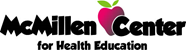 What were they Thinking?
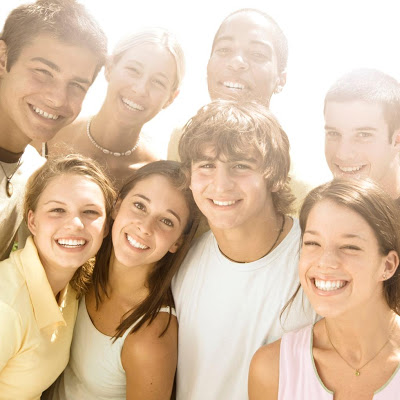 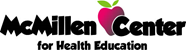 What were they Thinking?
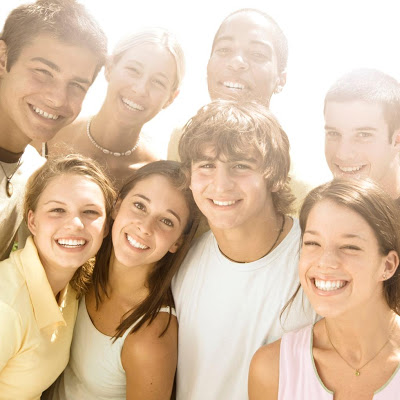 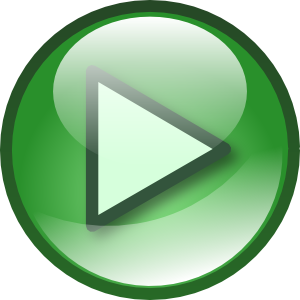 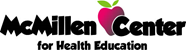 What were they Thinking?
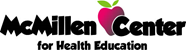 Injury by Abusing Medication Routes
Oral
Injected
Patches
Snorted
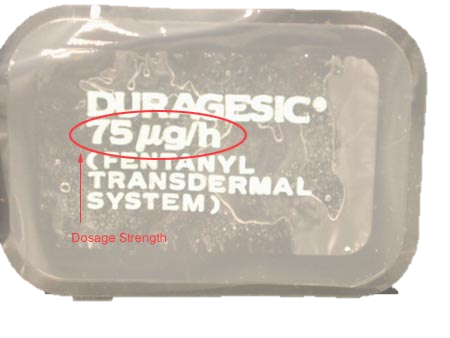 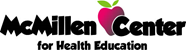 [Speaker Notes: Transdermal fentanyl comes as a patch to apply to the skin. The patch is usually applied to the skin once every 72 hours. Change your patch at about the same time of day every time you change it. Follow the directions on your prescription label carefully, and ask your doctor or pharmacist to explain any part you do not understand. Apply fentanyl patches exactly as directed. (http://www.nlm.nih.gov/medlineplus/druginfo/meds/a601202.html#why)]
Injury by Abusing Medication Routes
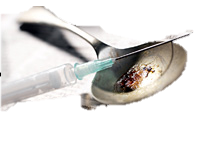 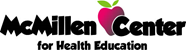 [Speaker Notes: CDC Vital Signs:  Overdose of Prescription Opioid Pain Relievers-United States 2008]
Prescription Medication Addiction:  Ball and Chain
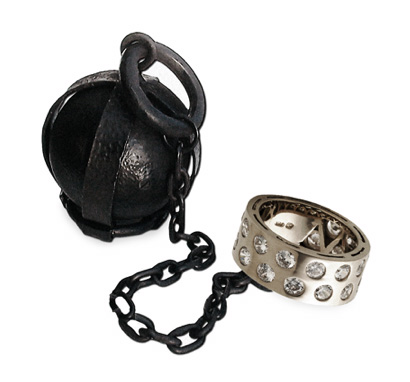 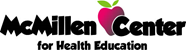 Prescription Drug Abuse = 
Life Consequences
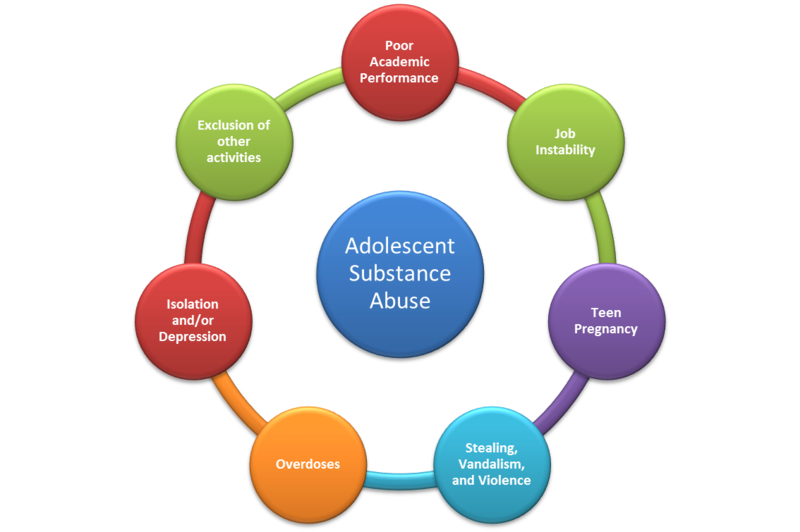 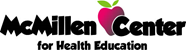 Addiction starts due to exposure of the brain to a chemical substance.
Addiction is not about: 
Smart or not
Age Group
Popularity
Geek or Jock
Rich or poor
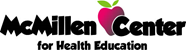 [Speaker Notes: Have class/group read these a loud.  Include last one. Reinforce the last one.

Minor Exercise-  

Ask the group to hold their breath for a moment.   (Do not tell them they can stop.  Let them do so on their own.) 
After they stop, ask them “why they need to breath?”  
When someone tells you it an involuntary reflex or that they have to, reinforce this by saying… “Despite what you might think, addicts don’t choose to be addicted.  How they respond is their choice. But it is in their brain chemistry to crave things that alter their natural state.”]
What you do or say as an adult matters
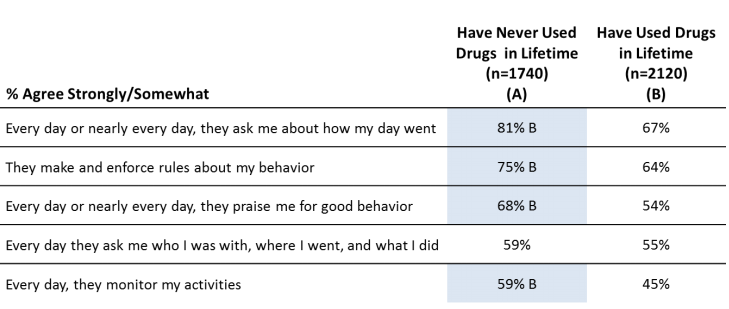 2012 Partnership Attitude Tracking Study, sponsored by MetLife Foundation
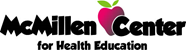 [Speaker Notes: Do they believe this is slide accurate and title is true? 
“Adults are not always right.  Do you find strange that we would suggest that?”
“Right now YOU are probably more knowledgeable on Rx drug abuse that most of the state of Indiana.”
Include the last one.  The reason adults give their kids advice all the time is because LIFE gets harder as we age.
It is not because we think you are stupid, it is because there are times we were and want more for you.
   Unnecessary addiction issues are not going to give you a better life.]
Treatment Programs
Substance Abuse and Mental Health Services Administration (SAMHSA’s National Helpline: 1-800-622-HELP
www.samhsa.gov/find-help/national-helpline 
SAMHSA's mission is to reduce the impact of substance abuse and mental illness on America's communities.
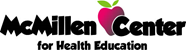 [Speaker Notes: Also known as, the Treatment Referral Routing Service, this Helpline provides 24-hour free and confidential treatment referral and information about mental and/or substance use disorders, prevention, and recovery in English and Spanish.]
Useful Information
National Institute on Drug Abuse
    www.drugabuse.gov
    teens, parents, professionals
    games, fact sheets, research, videos
KidsHealth
   www.kidshealth.org
   young kids, teens, parents, professionals
   games, facts, research
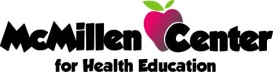 [Speaker Notes: These sites provide links to other sites but in themselves are very complete and age appropriate sources of information.]
Evaluation
Please help us improve our programs –
Complete the survey at this QR code or go to:

www.surveymonkey.com/r/mcmillenadultsurvey
Thank You!
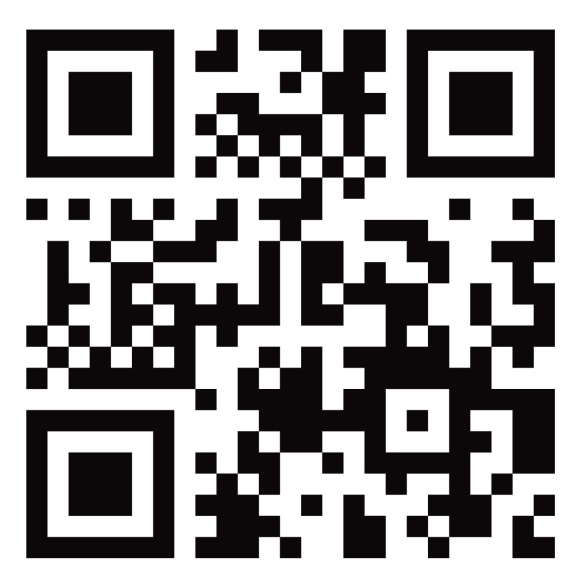 Linda Hathaway
lhathaway@mcmillencenter.org
www.mcmillencenter.org
1-888-240-7268
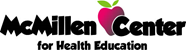 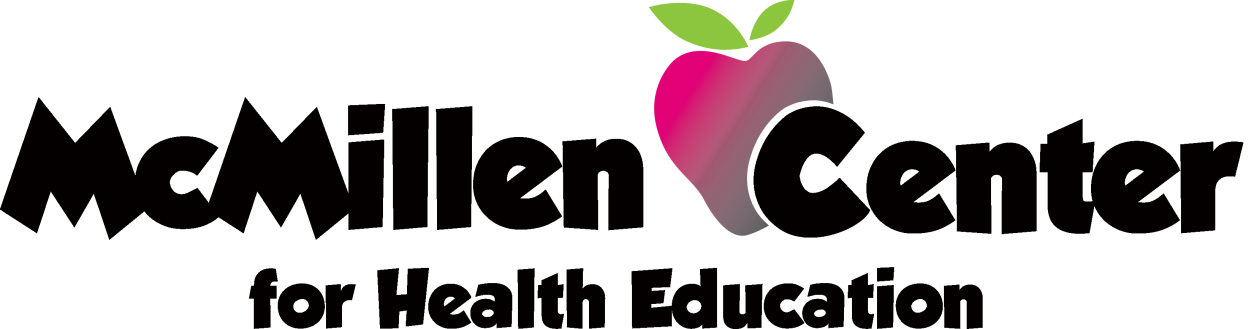 www.mcmillencenter.org         260.456.4511
What’s in the Back Pack?
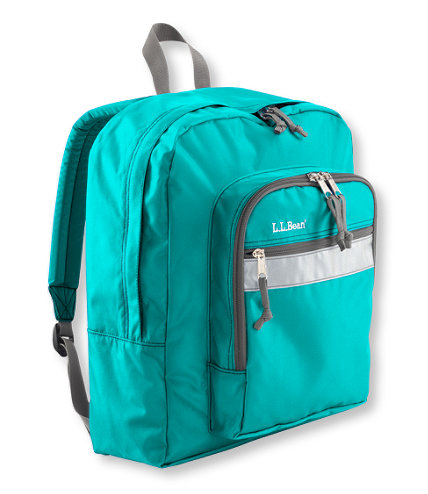 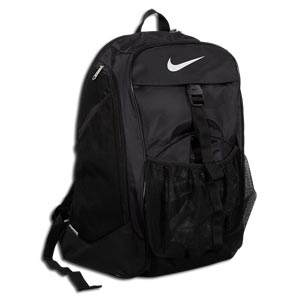 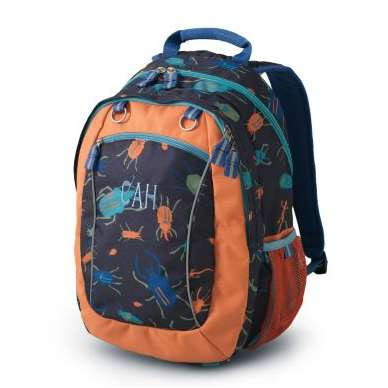 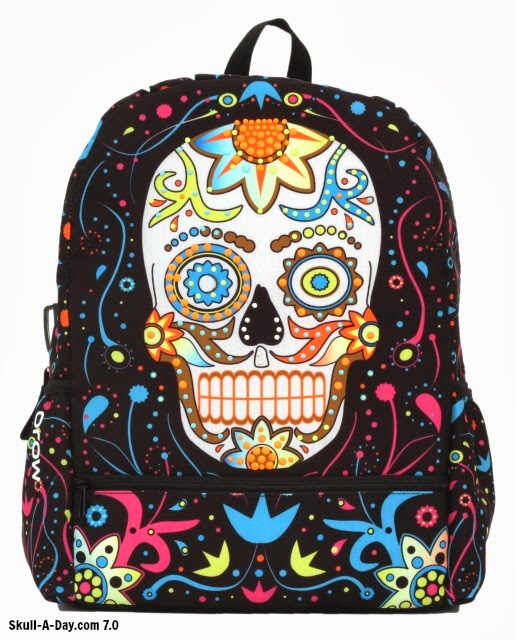 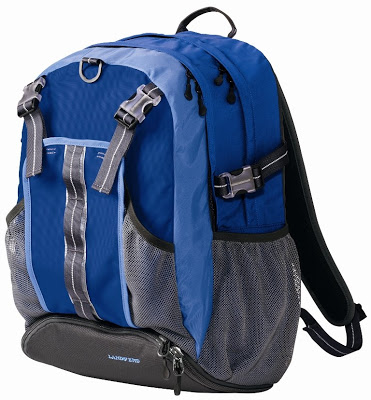 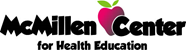 [Speaker Notes: What would you expect in a back pack? – MAYBE have 5 volunteers come up to read off back what we have in our bin]
Life’s Complicated Enough
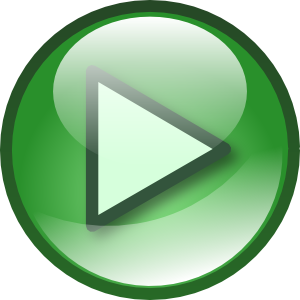 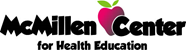 [Speaker Notes: Life’s Complicated Enough from NIDA.gov]
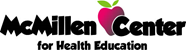 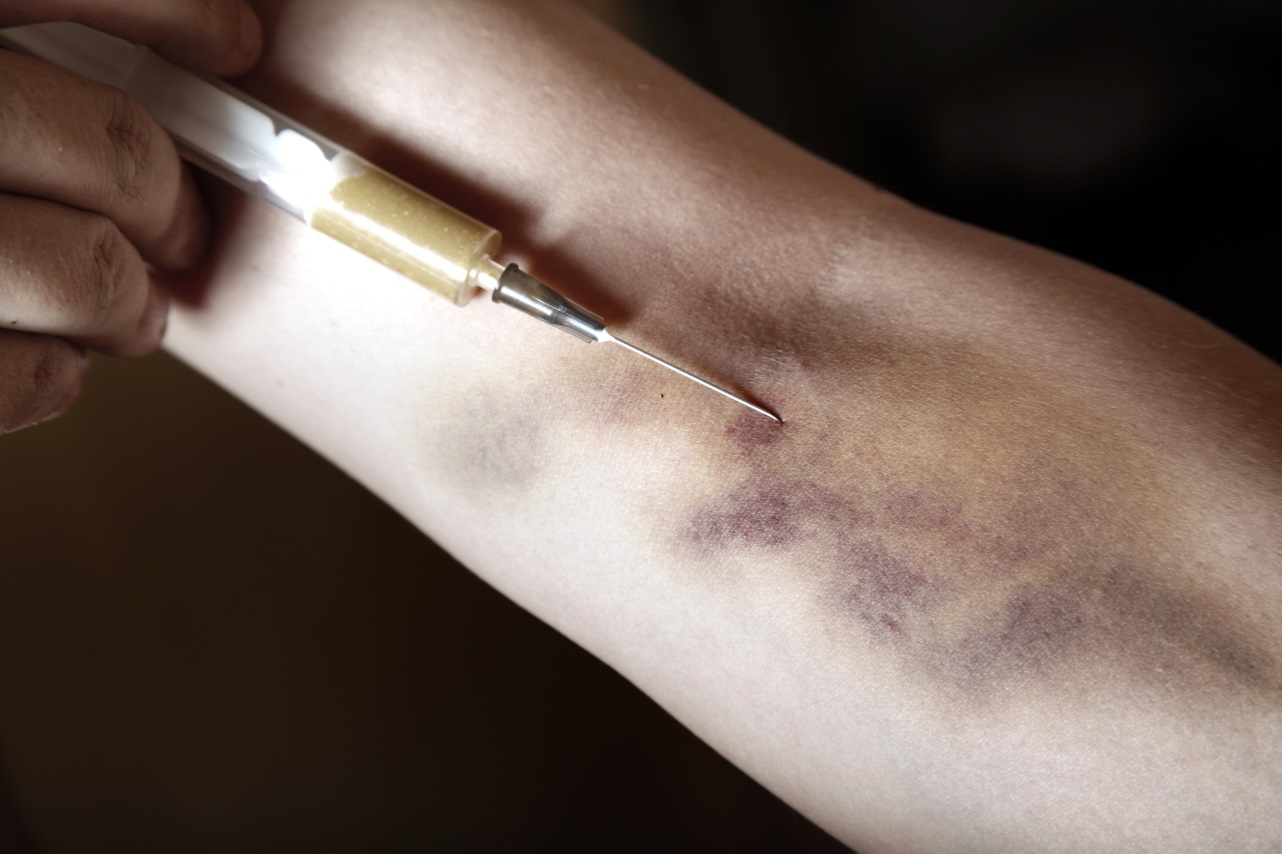 Injury by Abusing Medication Routes
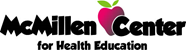 [Speaker Notes: CDC Vital Signs:  Overdose of Prescription Opioid Pain Relievers-United States 2008]
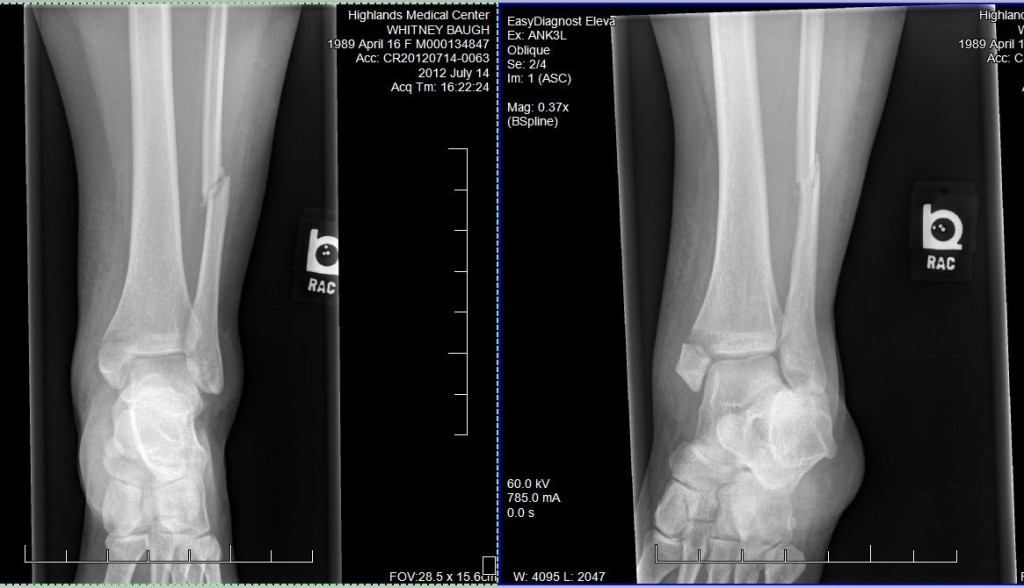 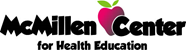 [Speaker Notes: Broken fibula in the leg]
Drug Identification Key
White = Ritalin or Adderall 
Red = Vicodin
Orange = Percocet
Yellow = Xanax
Blue = Valium
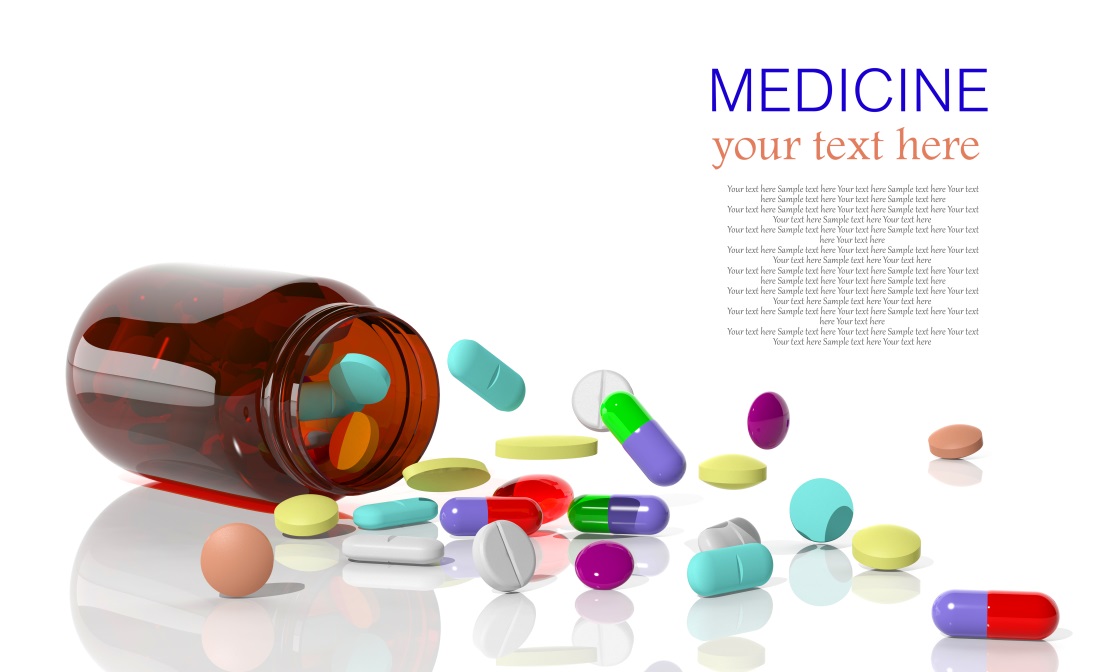 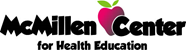 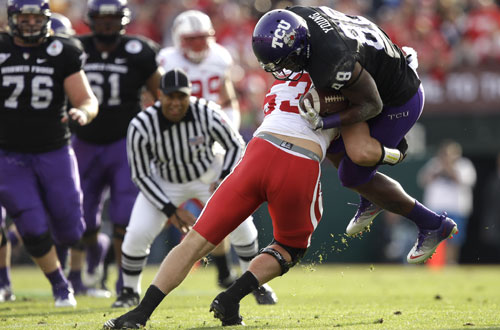 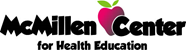 Drug Identification Key
White = Ritalin or Adderall 
Red = Vicodin
Orange = Percocet
Yellow = Xanax
Blue = Valium
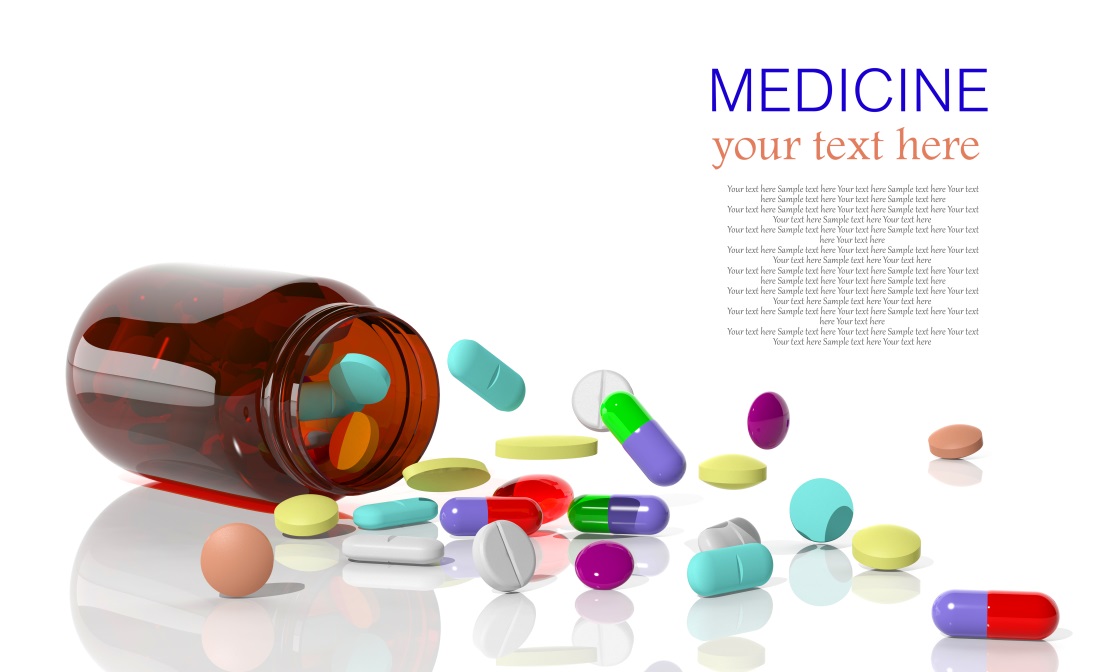 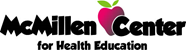 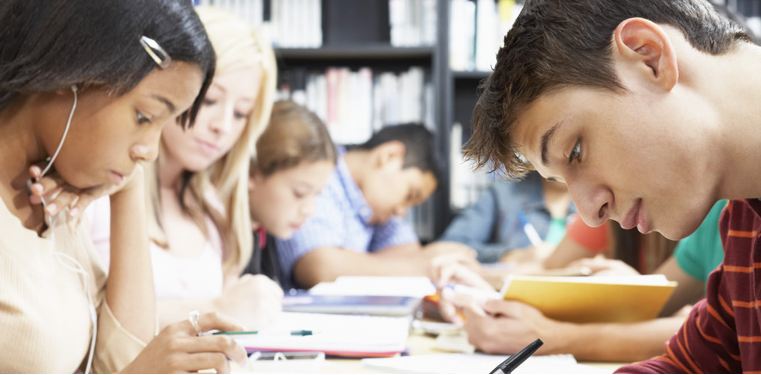 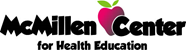 Drug Identification Key
White = Ritalin or Adderall 
Red = Vicodin
Orange = Percocet
Yellow = Xanax
Blue = Valium
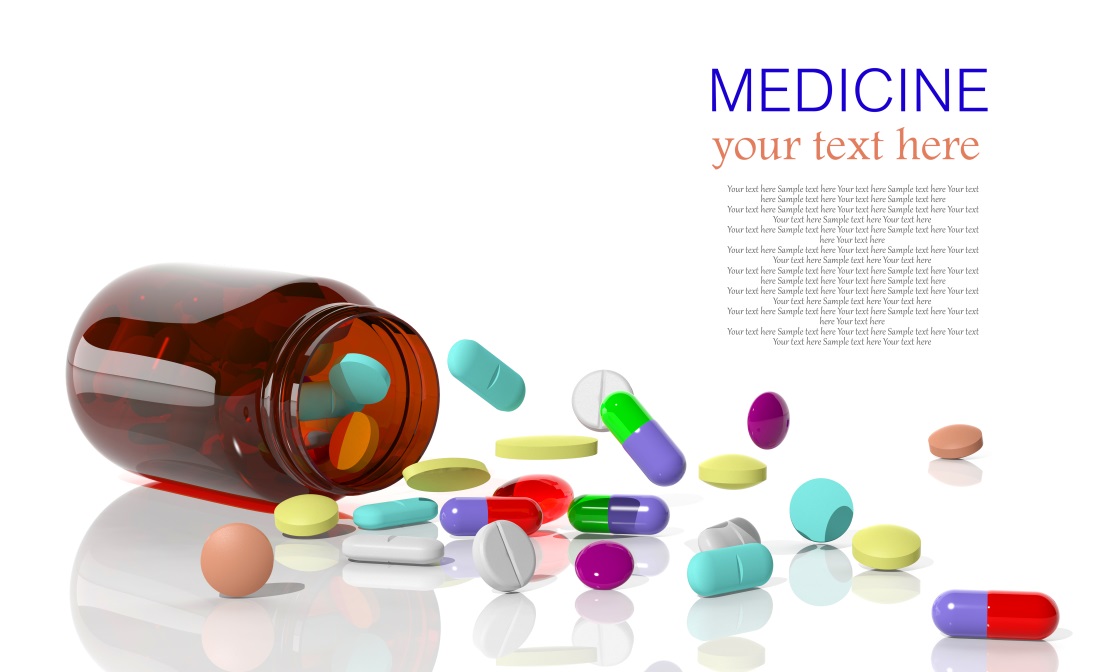 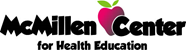 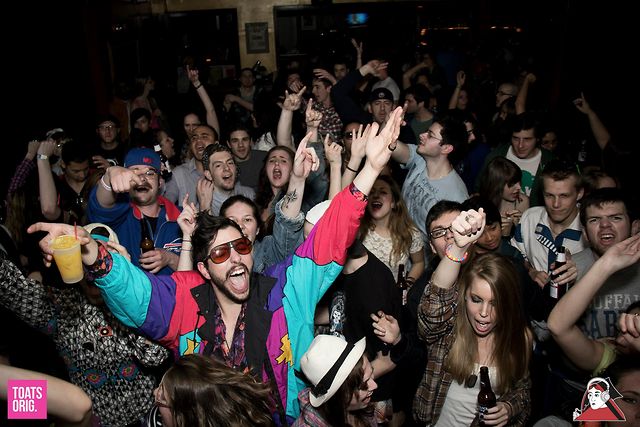 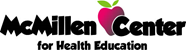 Emergency! Call 911
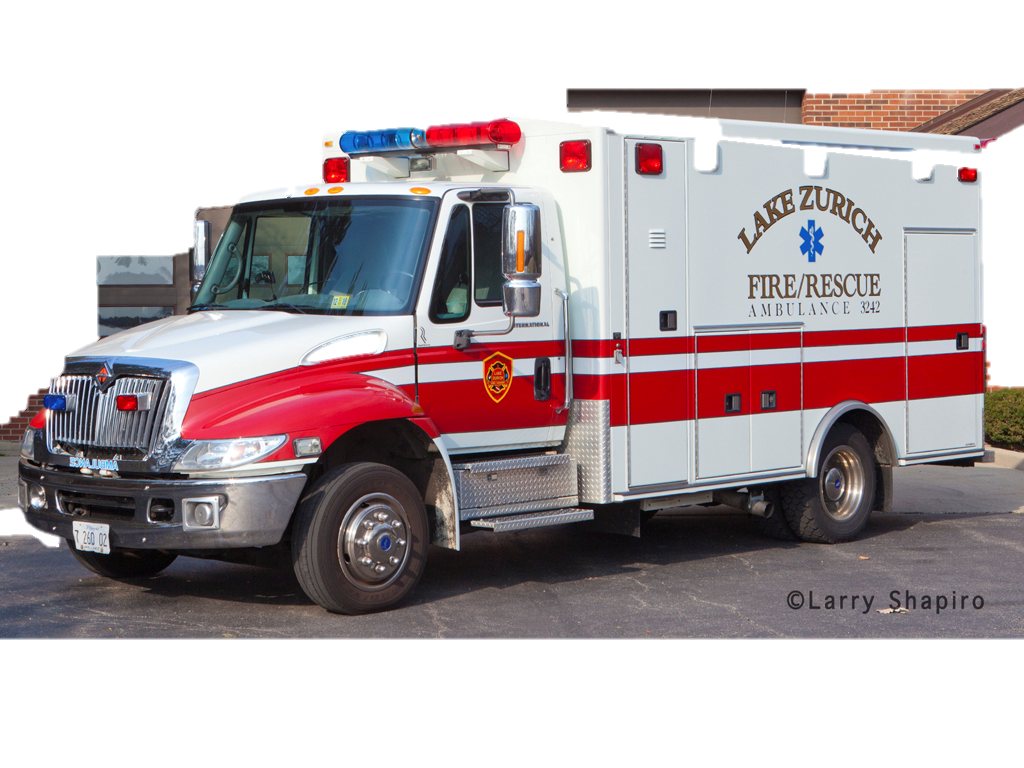 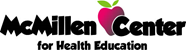 COVERING KIDS & FAMILIES LOCAL COALITIONS and CHIPRA PARTNERS
Last updated 4/30/15
Cass/ Fulton / Miami Counties
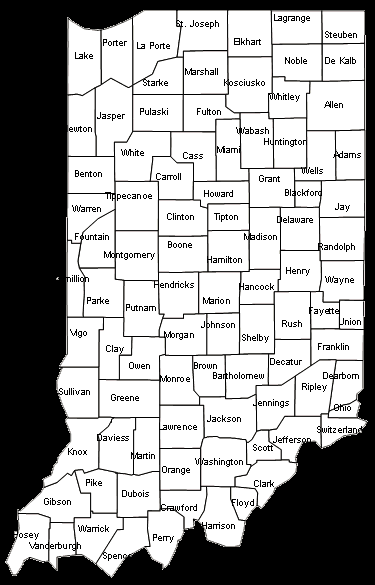 Lake County
Madison County
East Central Indiana
LaPorte County
Northeast Indiana
Central Indiana
West Central Indiana
North Central Indiana   (proposed)
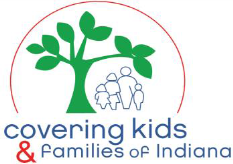 Covering Kids & Families of Indiana is a statewide
advocacy organization committed to 
ensuring all children and adults are 
enrolled in health care coverage. 
CKF coordinated partnerships provide 
outreach and enrollment services in 33 counties
Children’s Health Insurance Program Grant  (CHIPRA) reaches eight counties: Allen, Delaware, Kosciusko, Lake, LaPorte, 
St. Joseph, Parke and Vermillion
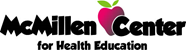